МБДОУ «Полянский детский сад «Родничок» общеразвивающего вида»
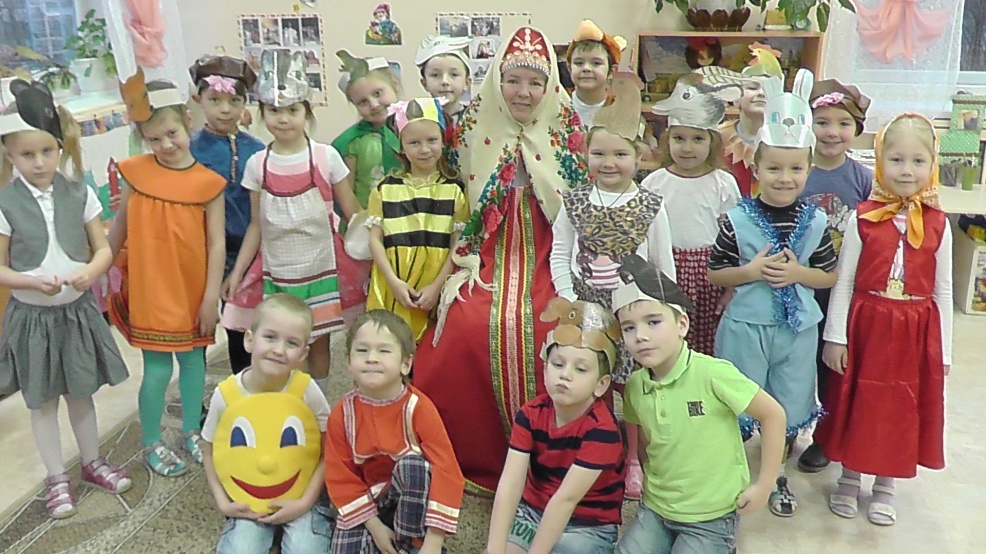 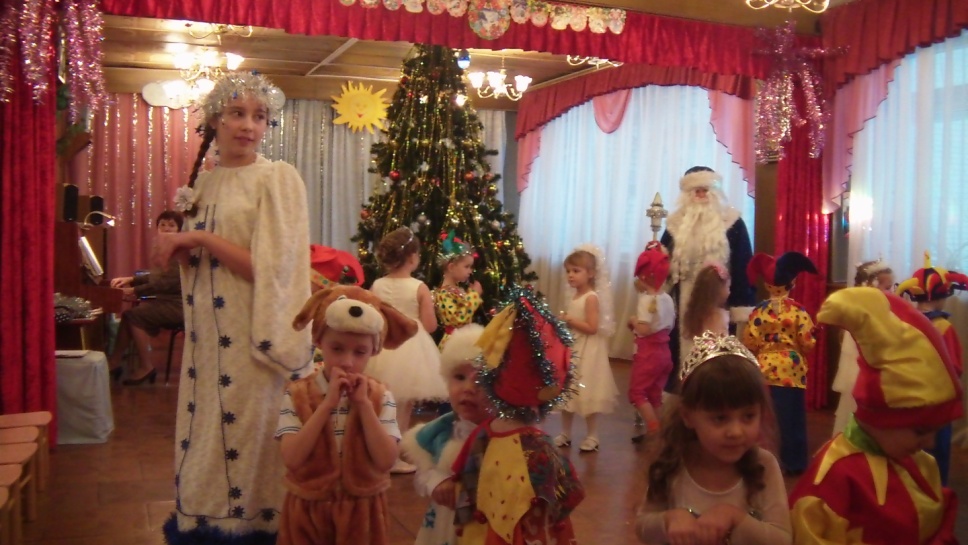 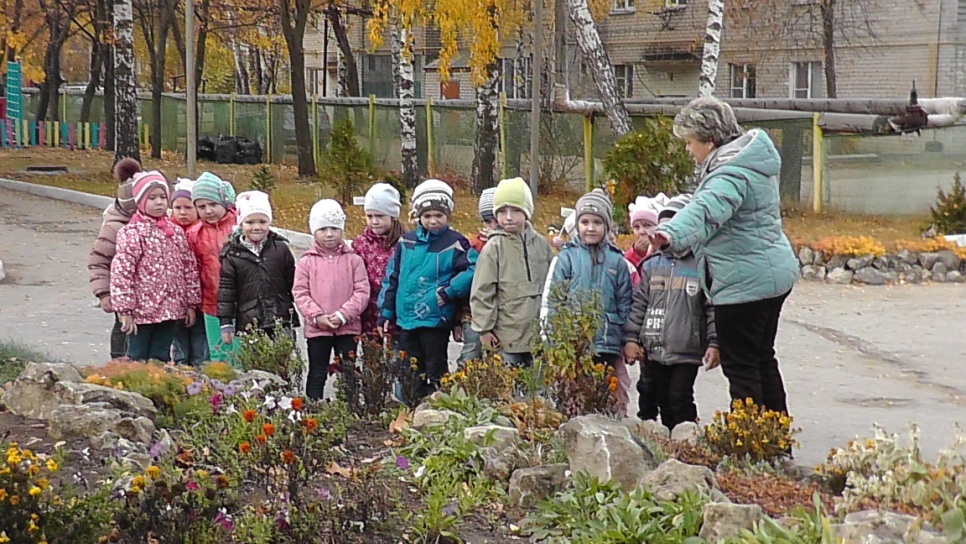 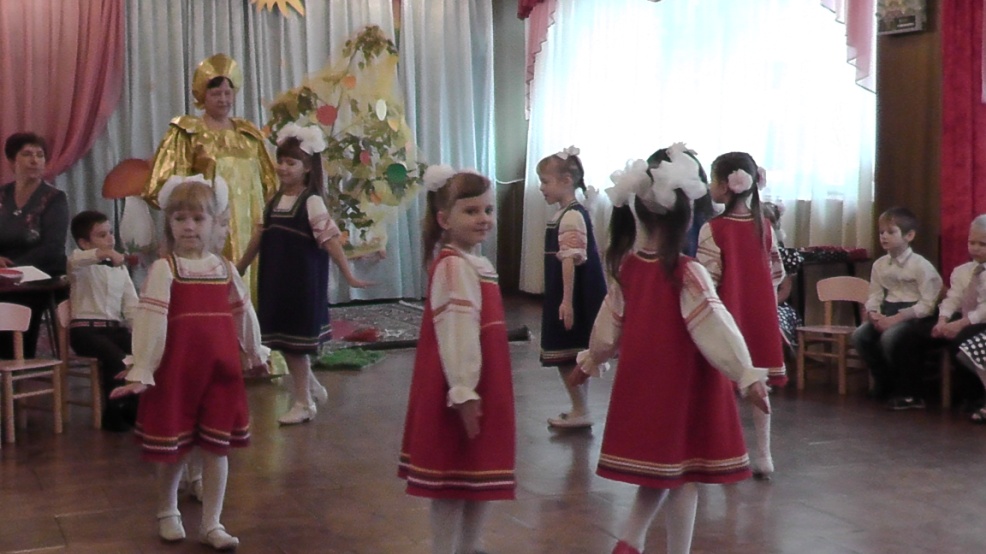 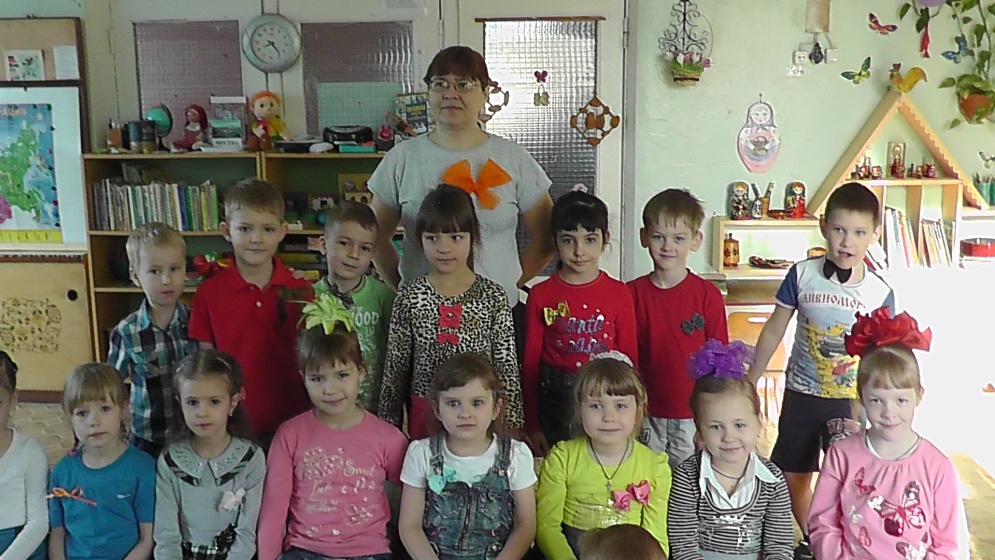 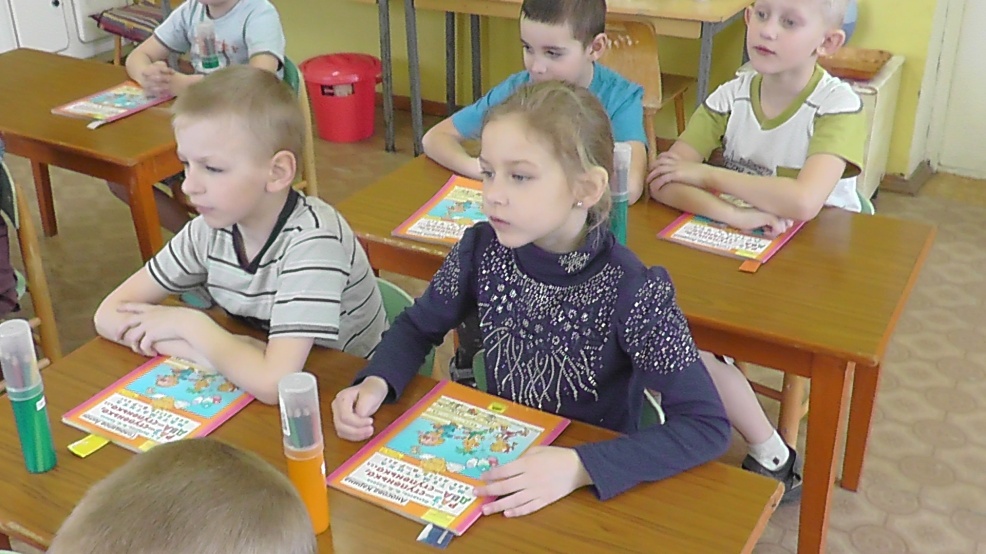 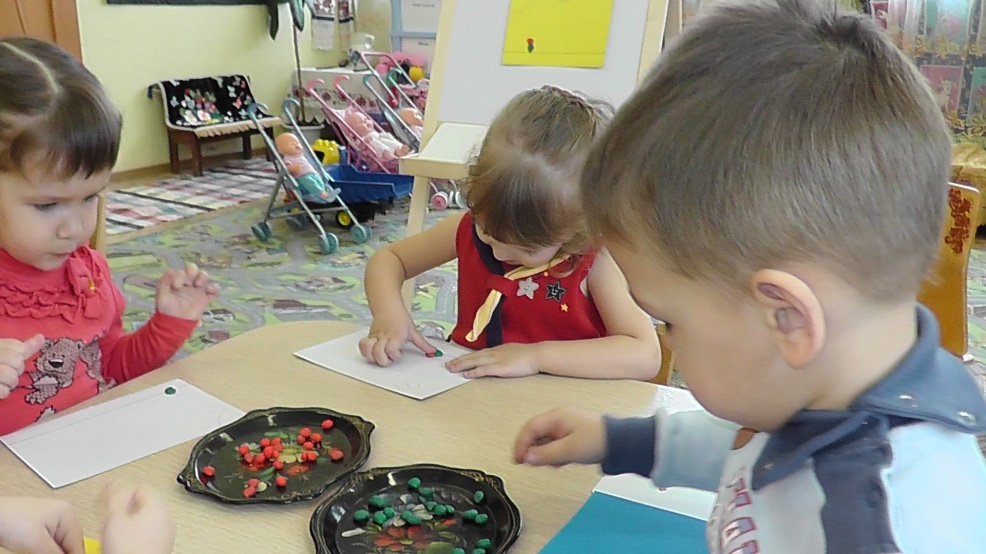 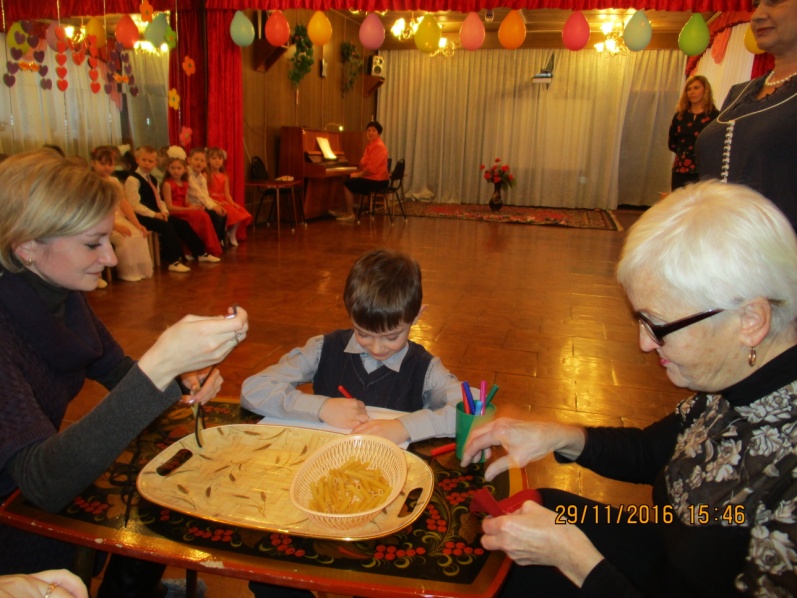 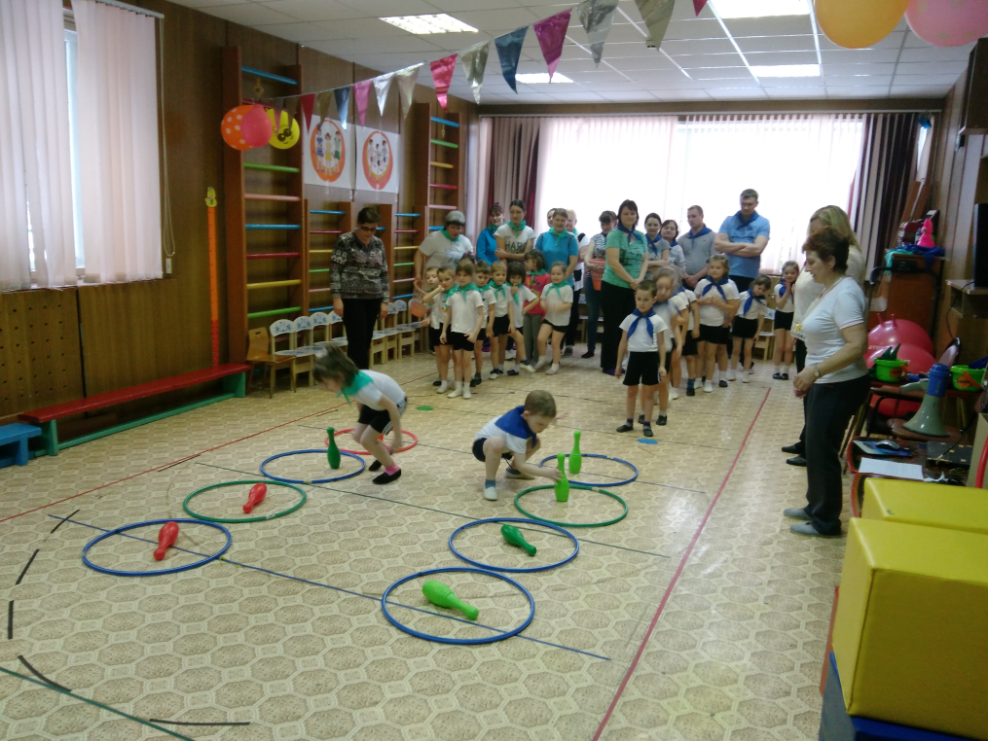 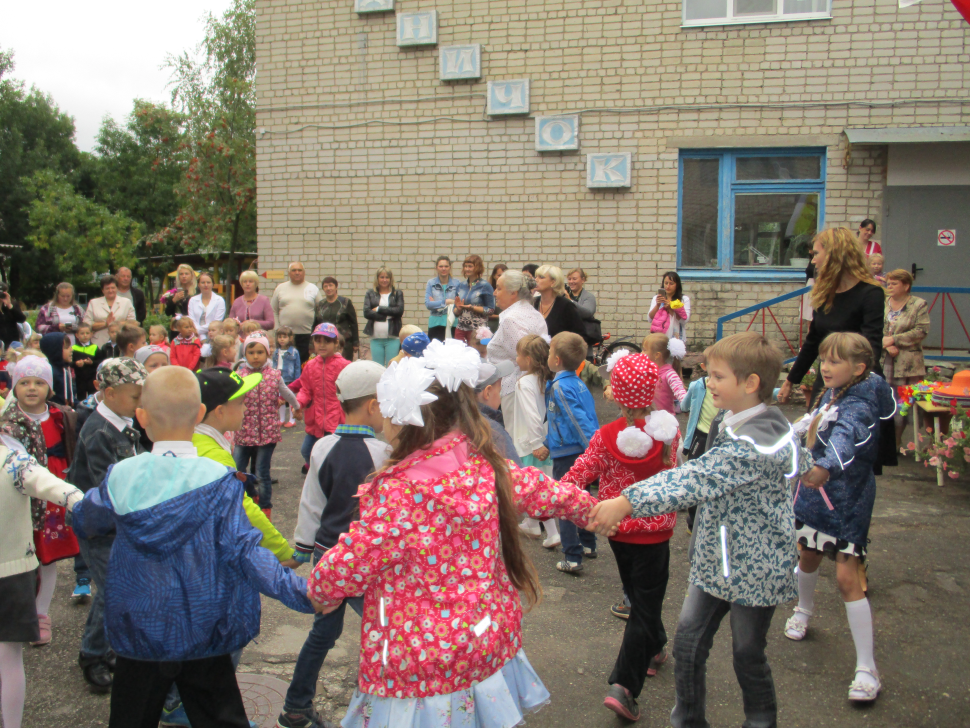 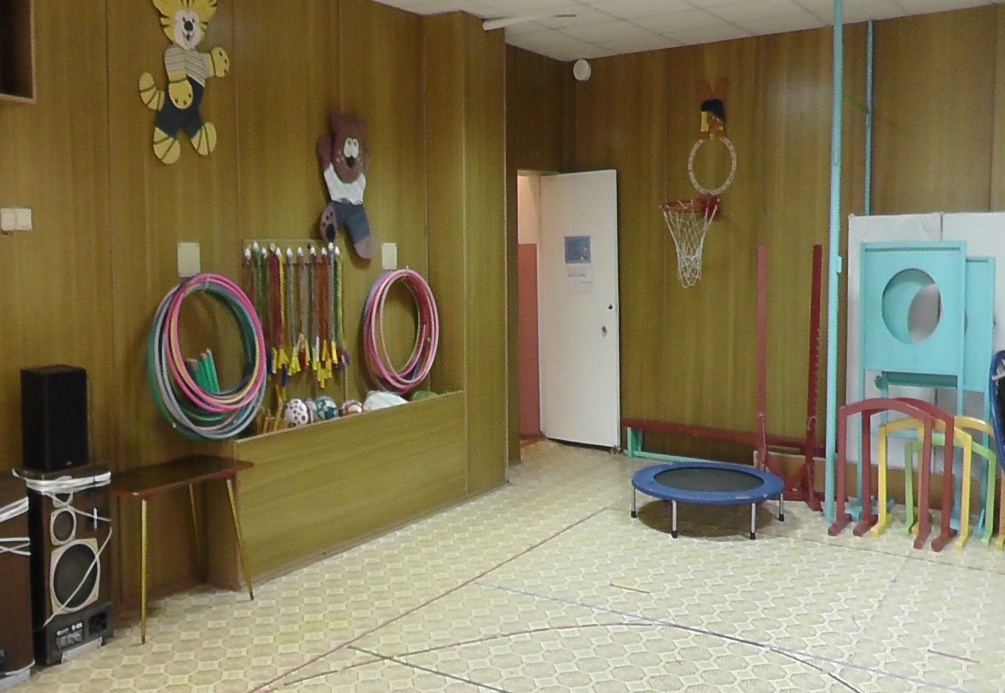 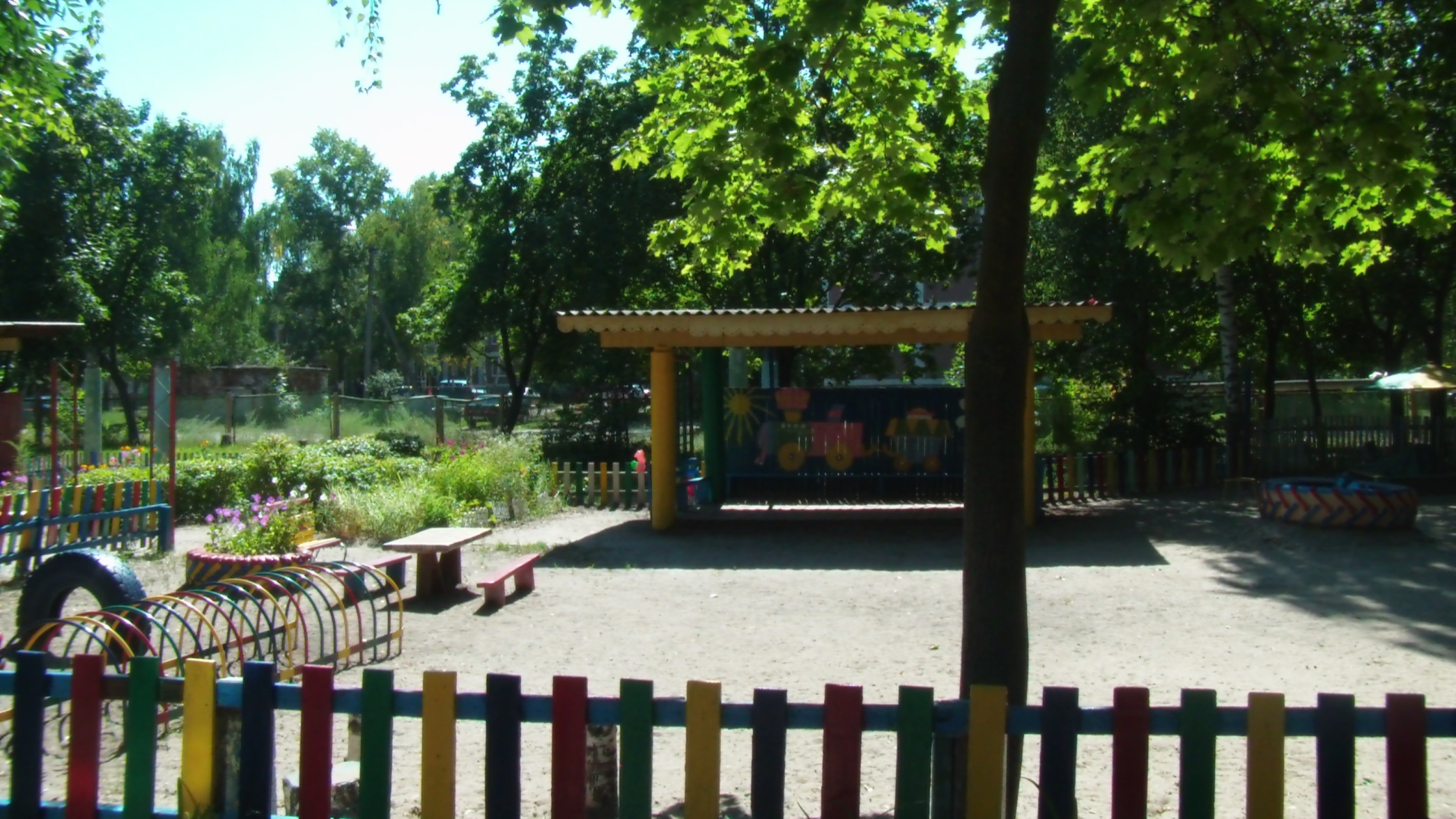 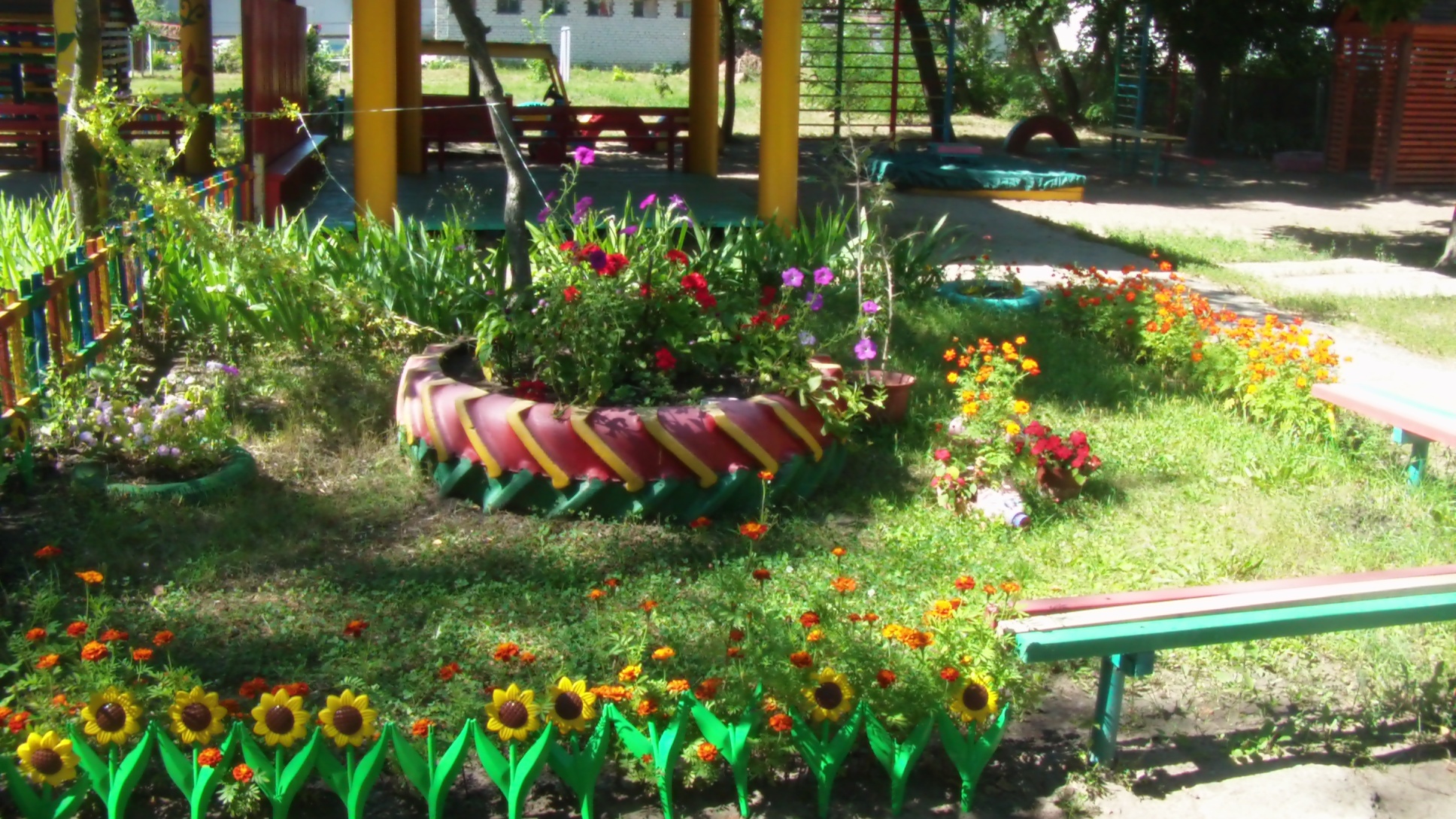 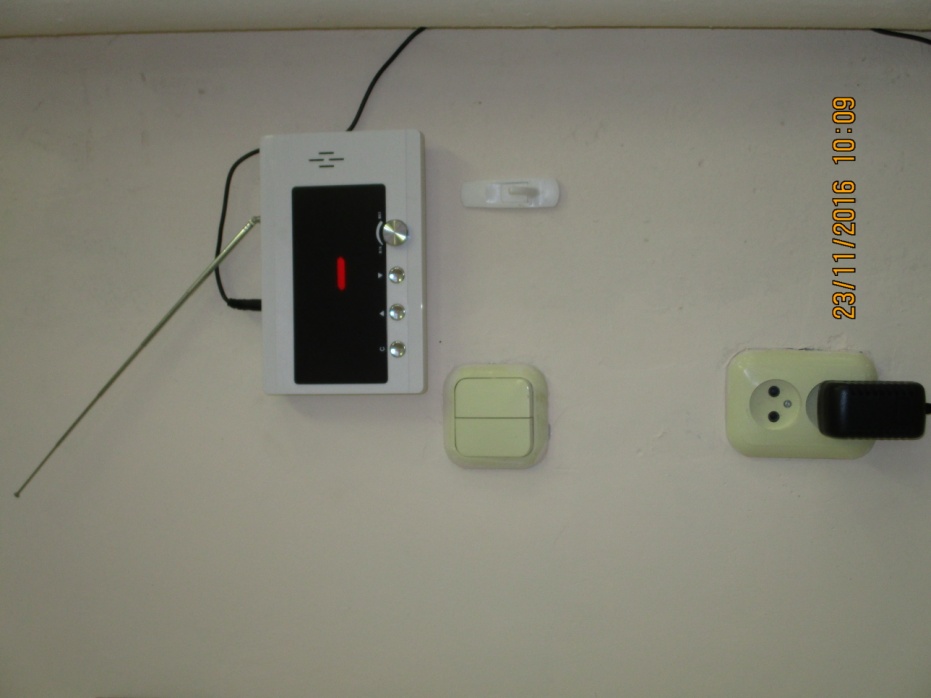 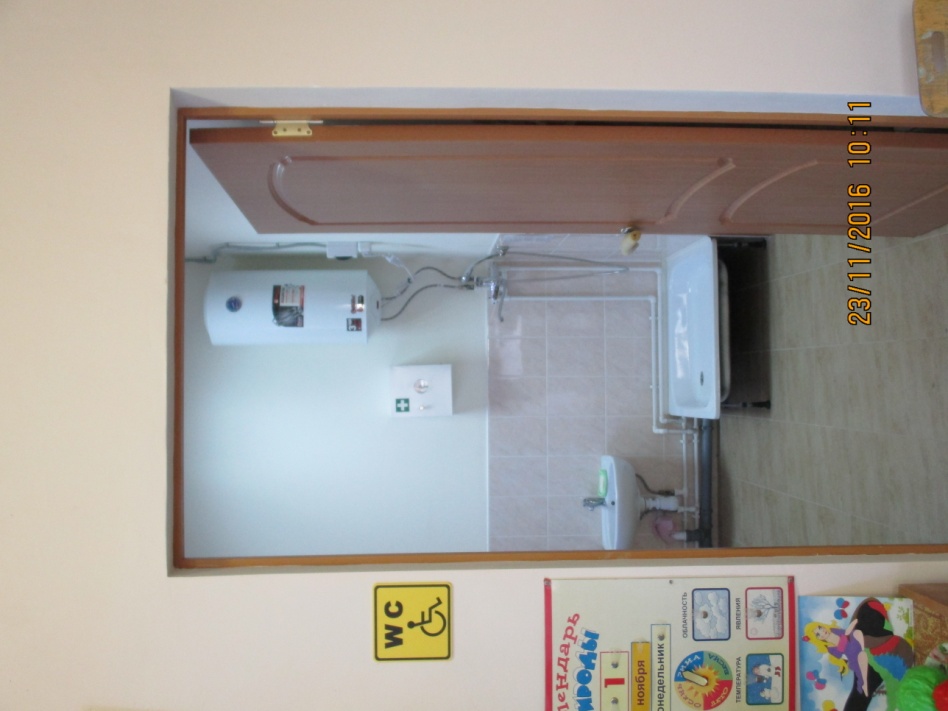 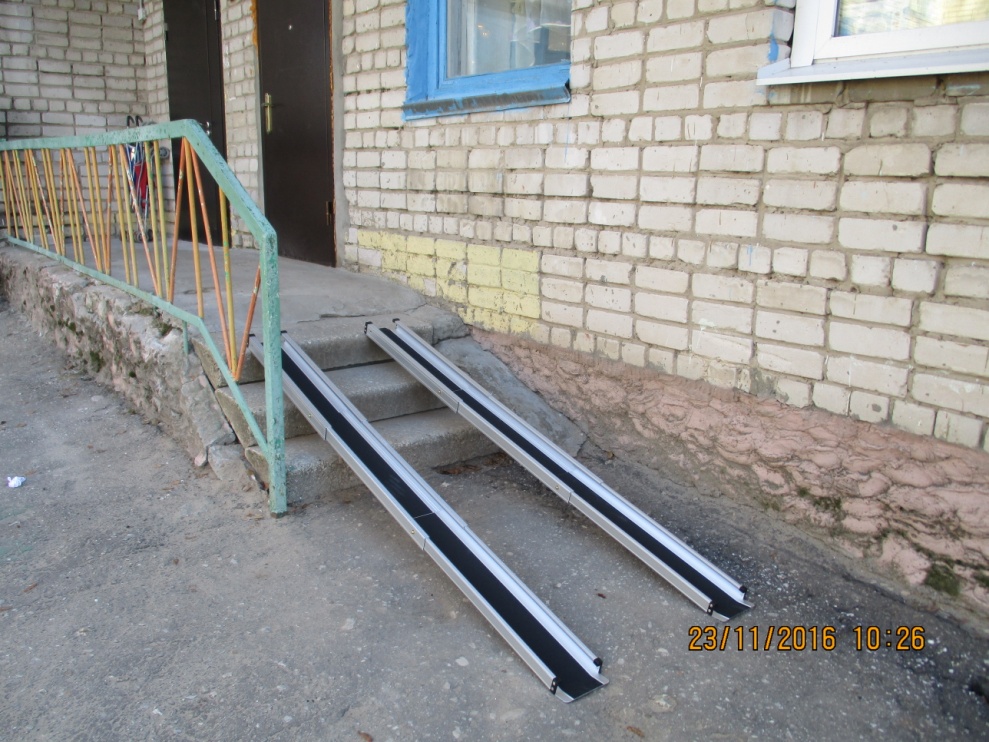 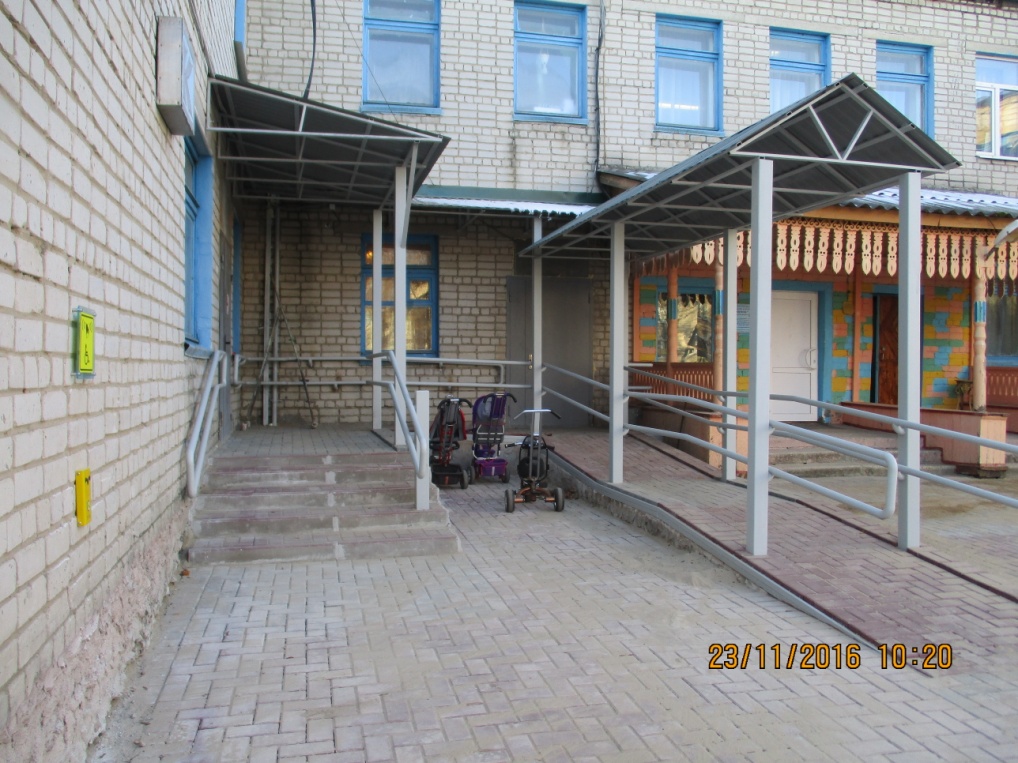 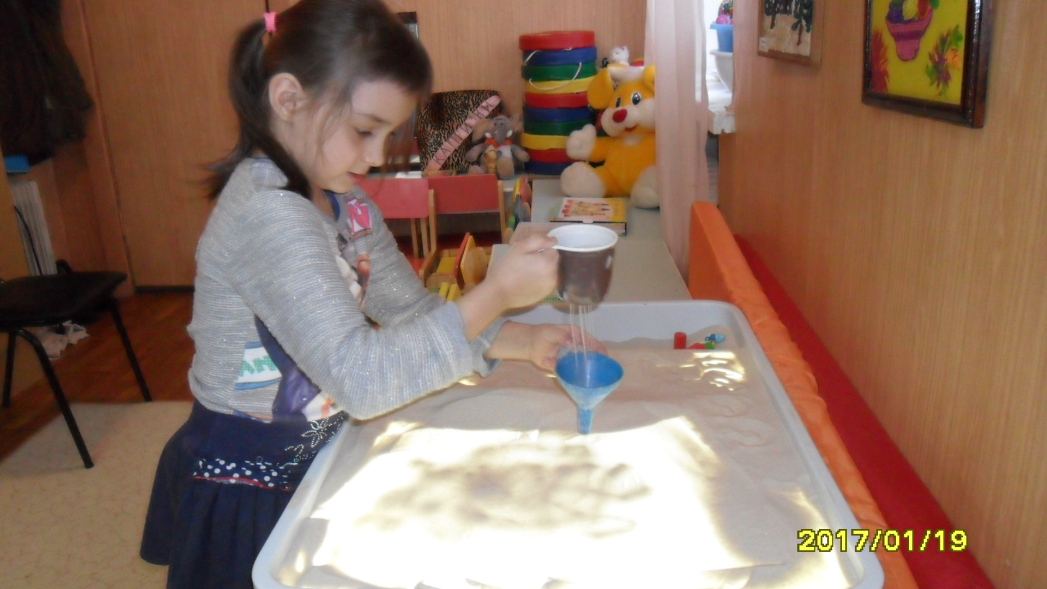 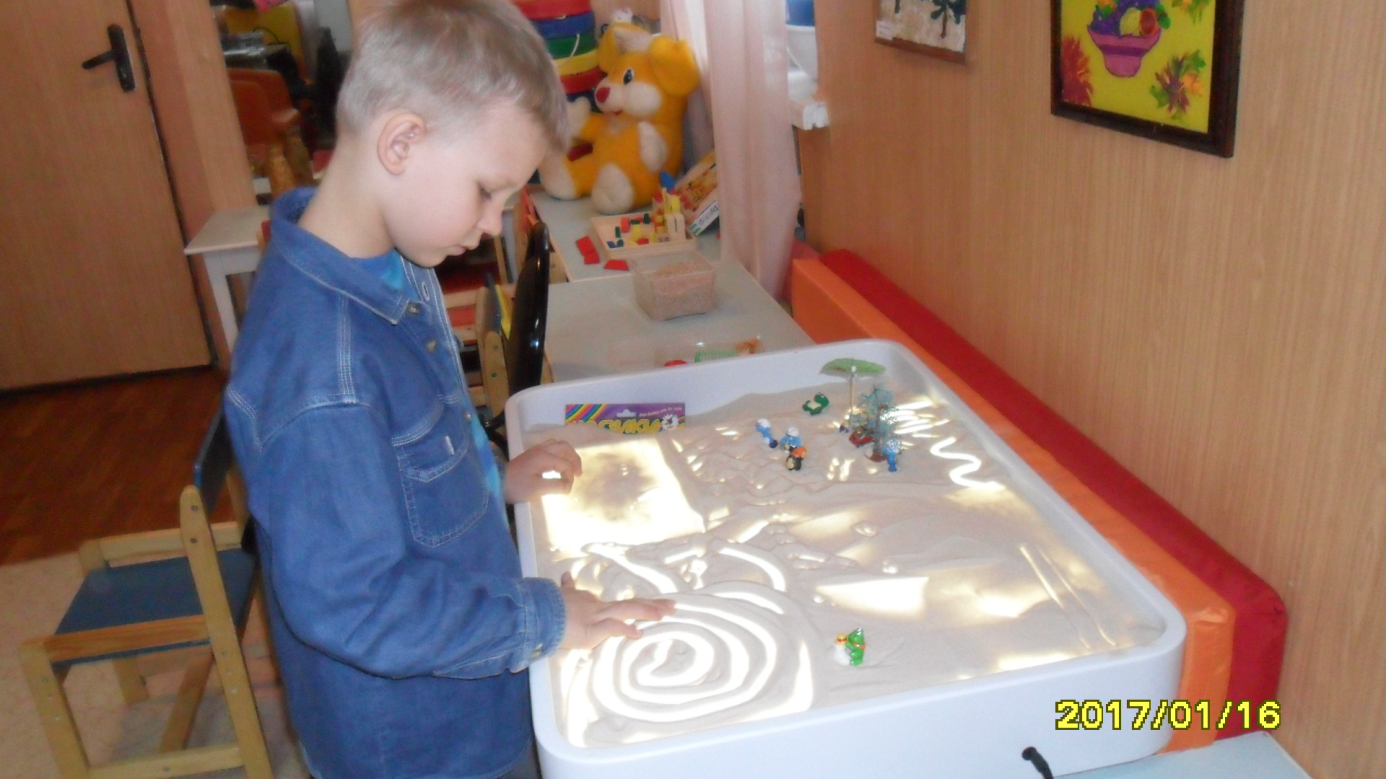